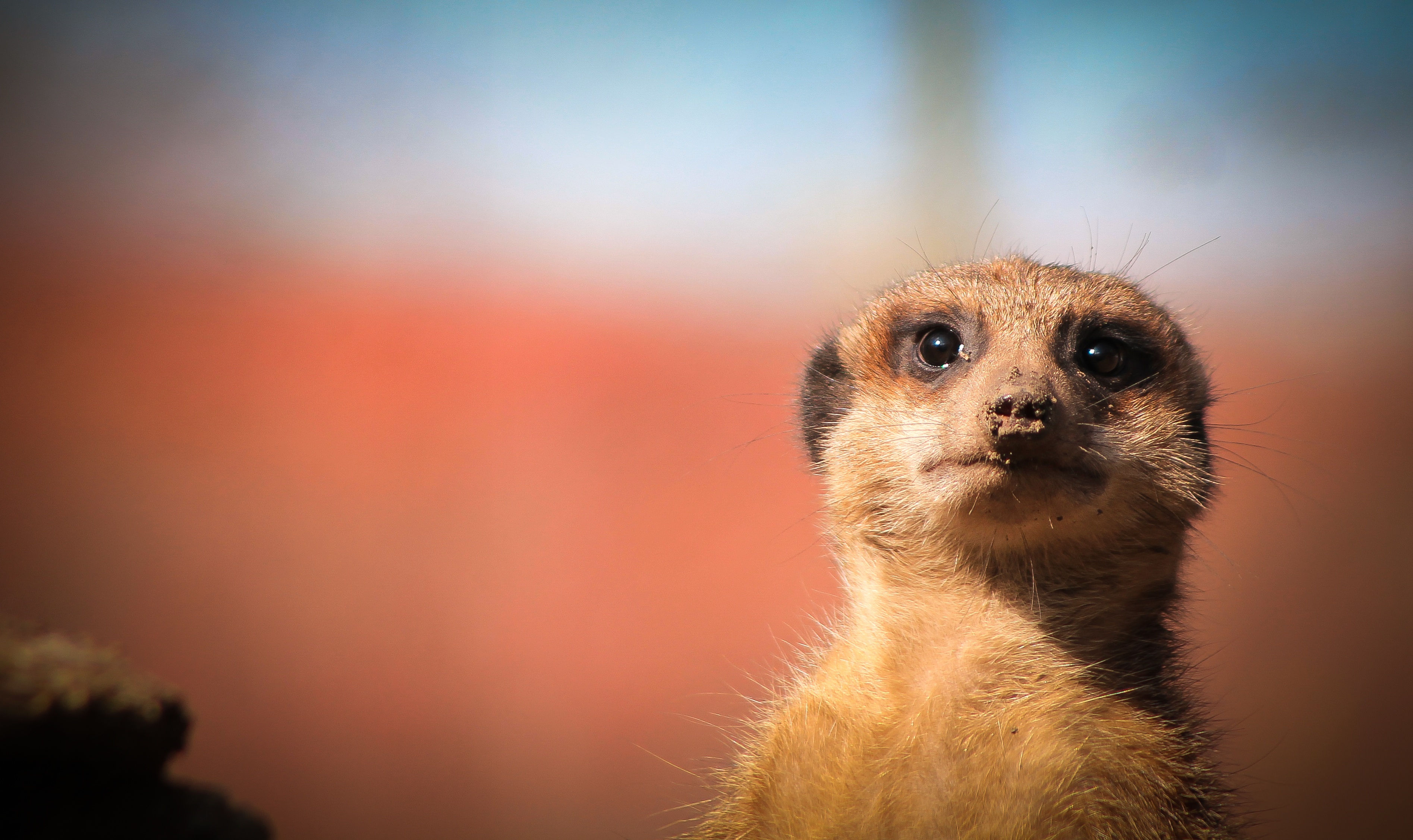 SURIKATY
Fanta 8.B.
Proč jsem si vybral zrovna surikaty ?
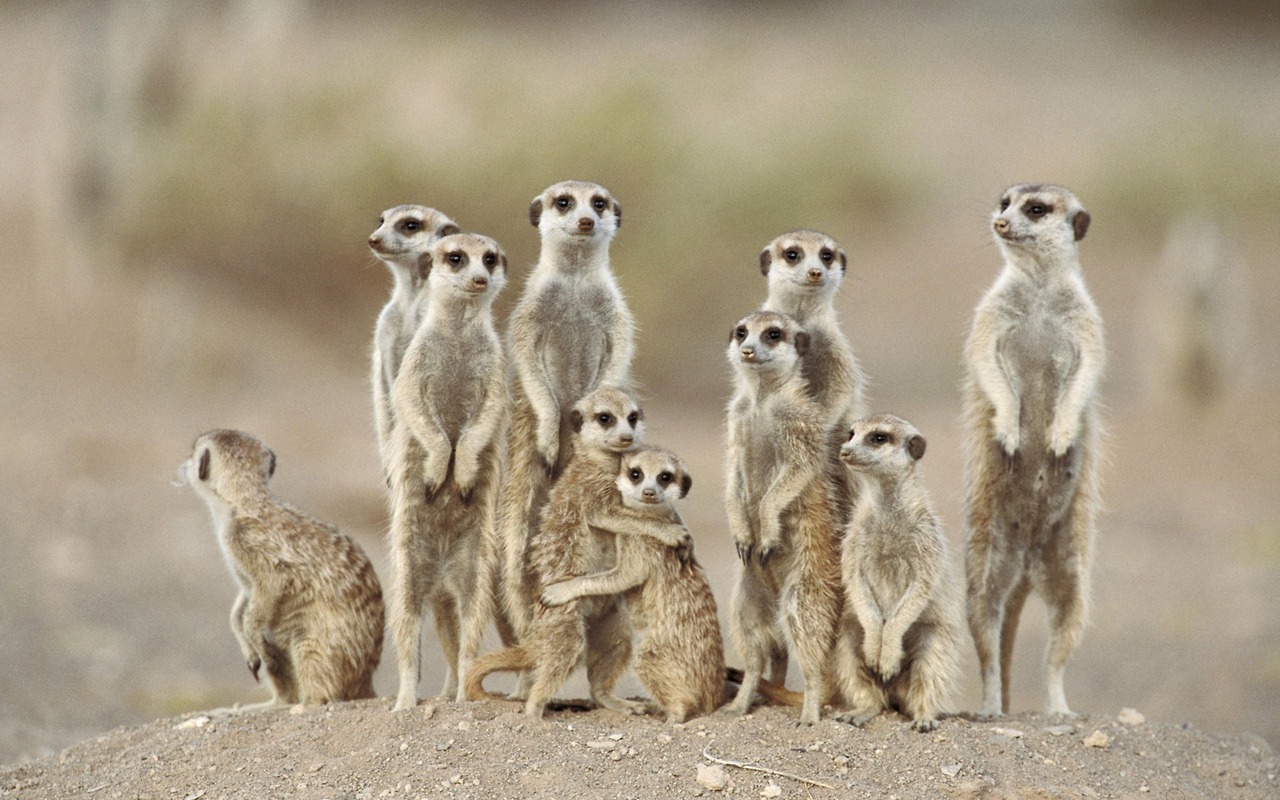 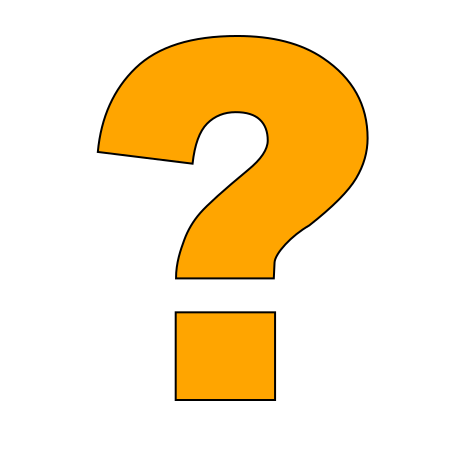 Protože mi přišlo že jsou pěkné a jejich chování zajímavé.
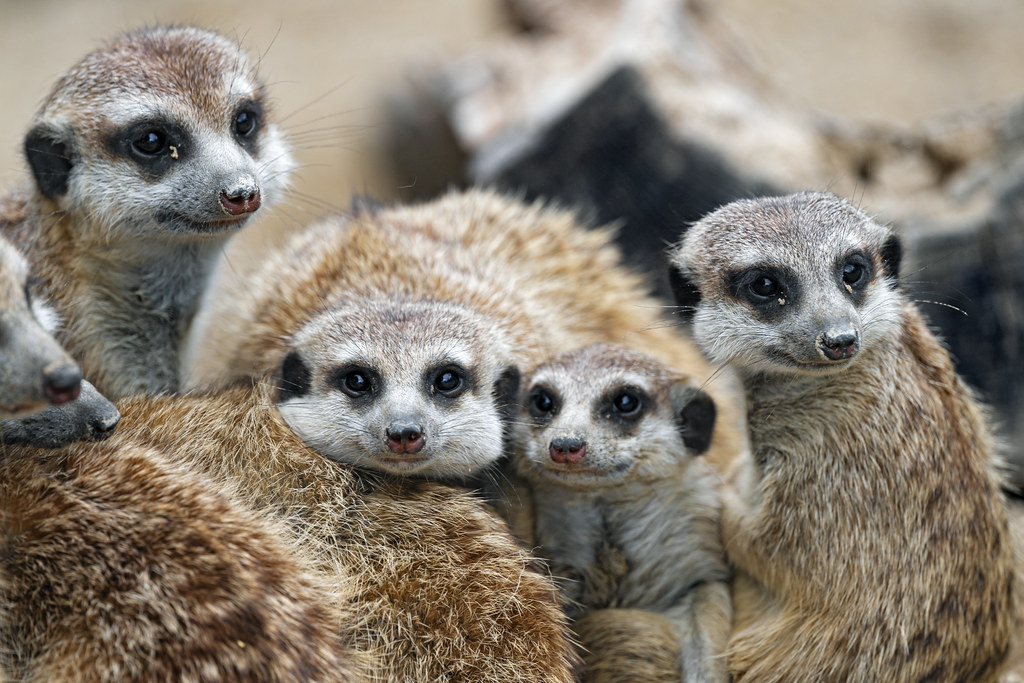 V čem surikaty vynikají?
Malá šelma se štíhlým tělem, takže je mrštná a určitě je i rychlá
 Surikaty loví malé savce, plazy, malé ptáky, vybírají ptačí vejce a pochutnají si i na hmyzu
Šikovně chytají a zabíjejí také štíry a velké pavouky, proti jejichž jedu jsou částečně imunní.
Tato fotka od autora Neznámý autor s licencí CC BY-ND
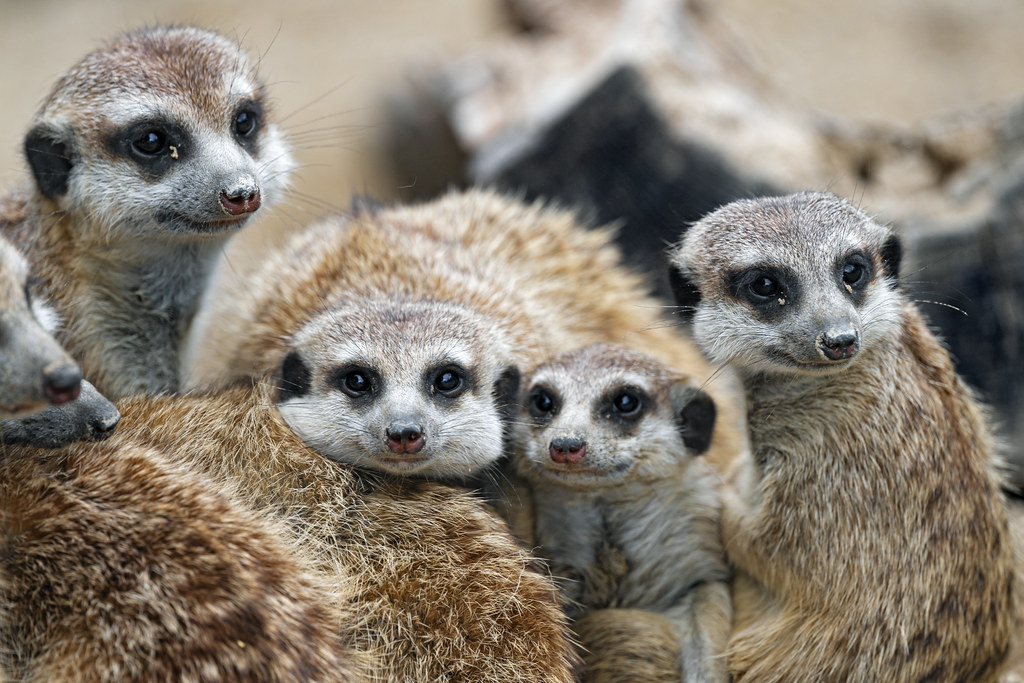 Březost trvá 11 týdnů a v doupěti se ve zvláštní komoře vyložené trávou rodí 2 až 5 mláďat.
Surikaty tvoří kolonie až o třiceti členech, které žijí v podzemní soustavě nor, které si buďto vyhrabou samy nebo obsadí opuštěné nory zemních veverek.
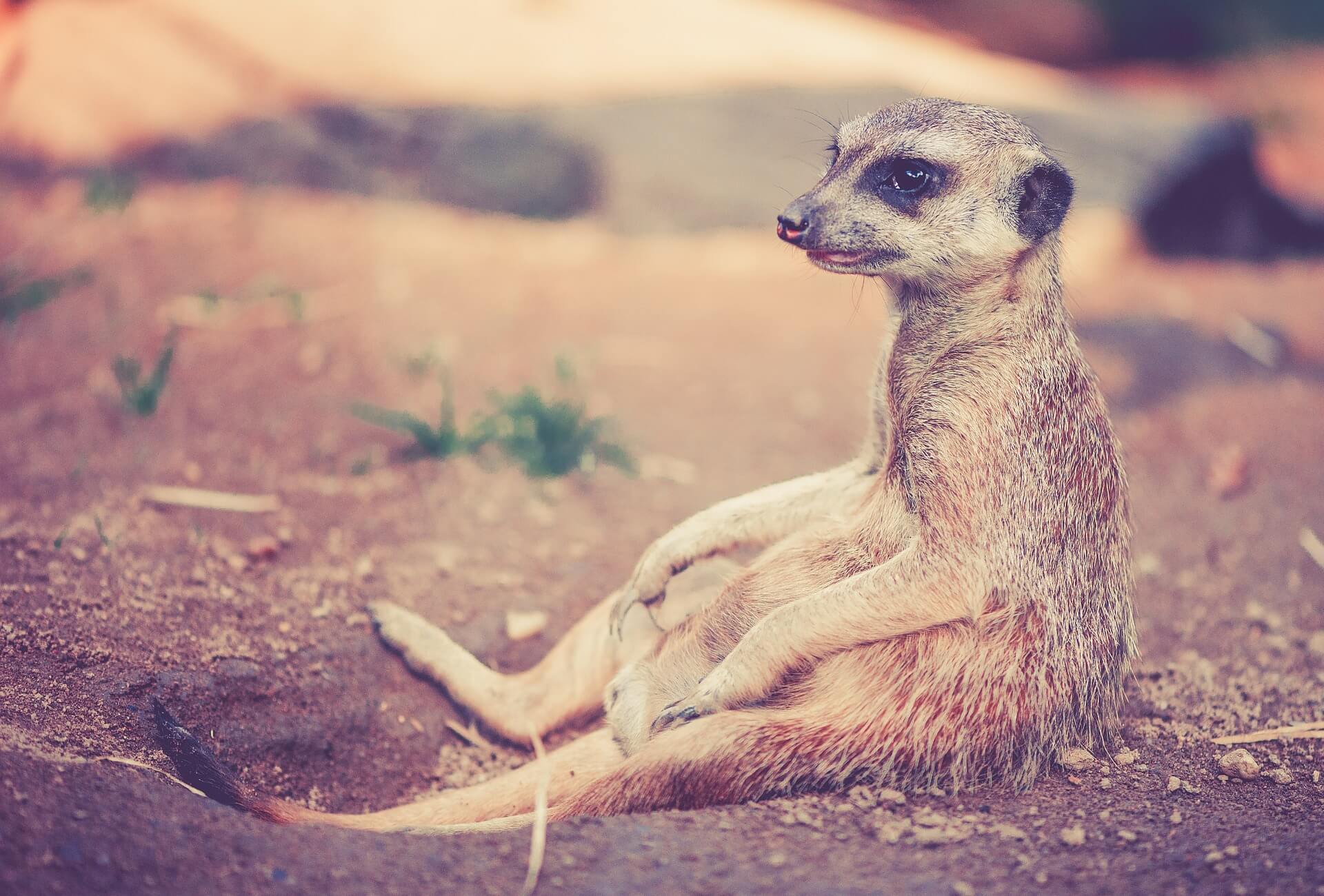 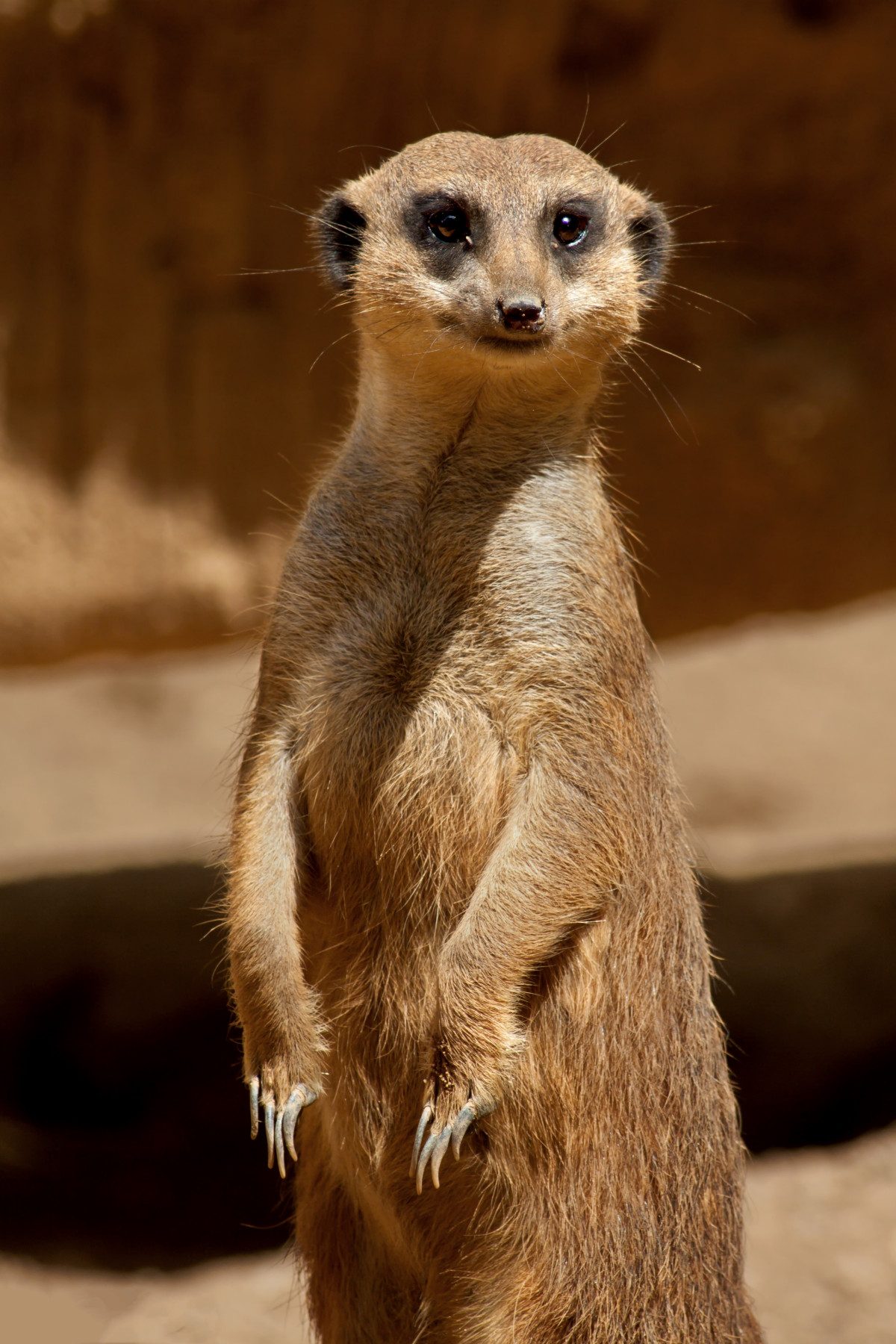 Konec
Tato fotka od autora Neznámý autor s licencí CC BY